Mobile Code Security by Java Bytecode Instrumentation
Ajay Chander, Stanford University John C. Mitchell, Stanford UniversityInsik Shin, University of Pennsylvania




Slides and presentation by Ming Zhou
[Speaker Notes: Not only talk in details about this paper, but also make it an general overview of the JVM/bytecode tech, the underlying engine supporting Java language]
Binary-rewriting-based SFI
Transform a program to meet safety properties.
Several aspects
The form of input: compiled code (binary code on native machine, ELF)
The goal of transformation
Fine-grained: micromanaging behavior of program in hosted environment (CFI)
Coarse-grained: preventing program from abusing system resources (REINS)
Timing for transforming
Compile time
Loading time
Runtime
Java and bytecode
What is bytecode?
The target code to be run on Java Virtual Machine (JVM)
Compiled from Java code







In recent years, new compilers emerged to compile various source code into bytecode
0xCAFEBABE0x3B8210D30x776D2A4C
… …
package org.x 
public class A {


}
javac
java
Java Compiler
JVM
Java Source Code
Java Bytecode
Applying SFI on bytecode
Three aspects revisited
The form of input: bytecode (class)
The goal of transformation
Finer-grained goal is totally handled by JVM, which is a sandbox itself. The bytecode itself is not able to get access to memory area not managed by JVM.
Coarse-grained: preventing program from abusing system resources. This is partially handled by JVM through security manager though.
Timing for transforming
Loading time or download time
The bytecode contains voluminous and well-formatted information
we need to cater to portable code 
We will talk about these 3 aspects in more detail later
JVM overview: Class File
A class file
is the basic unit of binary code, result of compiling a Java class from the source file
has a well-defined format
Example
package pkg;public class A extends B implements I {    private int i = 19;    public int increment(){        return ++i;    }}
JVM overview: Memory layout
Standard stack-and-heap model 
StackEach thread has its own stack, which is composed of frames during runtime, with the topmost frame corresponding to the current running method.
Frame: consists of operand stack and local variables, the size of both predetermined by Java compiler and allocated in runtime by JVM when a method is called. Unlike register machines such as x86 and MIPS, JVM is a stack machine.
Heap
Data Area: variable throughout runtime, such as instances of classes. 
Method Area: invariants throughout runtime, such as class information and bytecode in methods
JVM overview: Class loading
Timing
The system/runtime classes are pre-loaded during startup
The class with entrance method (main) is always first loaded out of all the classes from the application
Later, when a class is first used in bytecode, it’s loaded
Sequence
Can trigger recursive loading for any classes used in initializer
Can trigger recursive loading for super class/interfaces
Finding
Loading
Verification
Initialization
Find the class file from class path
Load the class’s binary into JVM
Verifying the runtime soundness of the class (type safety & others)
Initialize the class (static block, field initializer)
Security in JVM: class verification
Purpose of verification
Prevent JVM from running illegal bytecode or winding up an undefined state, and ensuring type/generic safety during runtime.
A class coming from standard-compliant compiler should be always legal. The verification is targeted at:
Class file with wrong format due to compiler/generator bugs
Class file tampered intentionally
Example: verifying the compatibility of operands on the operand stack at any moment
Build the control flow of method based on basic block (BB)
At the entrance of each BB, calculate the number and type of operands for each connecting edge
Check if all the edges share the compatible operands
Security in JVM: Security Manager
Portability of classesThe machine-independent nature of Java class guarantees its great portability.
Frameworks that leverage portability
Applet: browser-hosted rich client platform
Apache River: dynamic service and lookup
Security concerns
Classes coming from network is untrusted
Verification is only concerned with class runnability
We want to prevent environment from being abused by malicious classes
Thus Java introduced Security Manager
Security Manager
A runtime manager that applies permission check on various “system calls” invoked by application.
The manager reads policy settings from a local protected file, or constructs policy settings during runtime.
Example: System.exit(int)
package java.lang;public final class System{    public static void exit(int status){        SecurityManager manager =             System.getSecurityManager();        if(manager != null){            manager.checkExit(status);        }        exitInternal(status);    }}
grant codeBase ”www.abc.com/” {  permission    RuntimePermission  exitVM;}A policy file that allows system exit.
Security Manager (cont.)
Default setting
For local application, disabled by default
For network application (Applet), enabled by default
Limitations
Grant permission based on principal of Applet. The user has to trust the party who provides the application at the first
Security issue of high-level semantic is not handled
Granting network permission for an app also enables a channel for information leakage
Granting AWT permission for an app also enables it to take control of the entire browser(or, tab) display
Solution: the approach talked in this paper
New Threat Model to JVM
High-level semantic threats
Denial of Service By opening large number of windows in AWT, running out of underlying resources (note AWT window is a thin wrapper of system-based GUI component) 
Information Leak Given the privilege of socket communication, sending out sensitive information to a remote server(The other example in the paper of forging mail is unlikely since the policy file supports setting range of ports to be used)
SpoofingDisplaying a URL that seems safe, but link to another hostile site under the hood
The solution to threats of these kinds
Add another layer of protection using a combination of
Safer classes instead of original foundation classes
Bytecode instrumentation at loading







          * (Bytecode) instrumentation is binary rewriting by another name, which is widely             used in Java community.
Background knowledge for bytecode instrumentation: Constant Pool
A structured collection of various constants that are used in the classNote here the word constant means not only the literal value found in the class, such as a string or (big) integer, but also the name, type descriptor, generic signatures of class, interface, fields and methods. In some sense, CP is like a combination of (read only) data section and symbol table in ELF file.
Entries of CP
type
byte
Not used
An index to CP entry of type 1 (UTF8)
The string is a type descriptor
Background knowledge for bytecode instrumentation: Constant Pool (cont.)
Referring to CP entries in class file
The name, descriptor and signature of class, super class, interfaces, fields and methods (including the class initializer)
To refer to any class, field and method in bytecode, use the corresponding types of reference entry in CP
Example:
... ...
package pkg;public class A extends B {    private int i = 19;    public int increment(){        return ++i;    }    public static void     main(String[] args){        increment();    }}
This Class
100
... ...
99
CONSTANT_UTF8
100
CONSTANT_ClassRef
101
CONSTANT_MethodRef
... ...
method: main  ... ...  invokevirtual 101  ... ...
... ...
Class-level modification
Supporting classesThe safer version of the original extensible class. Implements semantic-level check and constraints and is a subclass of the original. 
Example:	java.awt.Window  Safe$Window (extends java.awt.Window)
Notes:	(1) $ is a legal symbol to be used in Java identifier, like “_”;  	      Conventionally, it’s reserved for synthetic/generated name		(2) For all the original class C, replace with another named Safe$Window 	        	      with default package (no package)
StrategyKeep all the class references unchanged, only modify the string which is referred to by class references.
ConstantMethod Reference
ConstantClass Reference
ConstantUTF8 String
Replace java/awt/Window with Safe$Window
Don’t change this
NOTE: java/awt/Window is the internal notation of java.awt.Window
Background knowledge for bytecode instrumentation: Descriptor
Descriptor is the internal notation of type information
This corresponds to what we call the method signature in Java language; however, in bytecode, the term signature has different meaning (used to describe generic declaration).
Notation
Basic type: a letter in upper case (8+1 in total)byte (B), boolean (Z), int (I), …, void (V)
Class type: L<classname>;, where <classname> is the full class name where“.” is replaced with “/”
Array type: one additional “[” for each dimension
Method: (<Type>)Type
Example	void setPriority(Thread t, int i)	 	(Ljava/lang/Thread;I)V
Background knowledge for bytecode instrumentation: Method invocation
Bytecode sequence
Instance method
Load reference to current object into operand stack
Load arguments into the operand stack
Invoke the method with given type
Class method
Load arguments into the operand stack
Invoke the method statically
Invocation type
Invoke virtual: invoke the method declare in class or parent class virtually
Invoke interface: invoke the method declared in interface virtually
Invoke special: invoke the method concretely
Invoke static: invoke class method
Background knowledge for bytecode instrumentation: Operand Stack
Stack-based machineInstead of registers, JVM uses a single operand stack as intermediate storage of operands.
Operations on operand stack
load: load a variable into stack from local variable table (the collection of temporary variables used in a frame) or constant pool.
store: pop an operand from stack and save it to local variable table at certain location.
arithmetic (add, mul, and): pop a fixed number of operands and do the math, then push the result back to stack
invokexxx: pop a number of operands, where the number is decided by the descriptor of method, call the method and push the result back to stack.
[Speaker Notes: SKIP]
Method-level modification
Supporting classesThe safer version of original class. Implements semantic-level check and constraints. It is NOT a subclass of the original, but it dispatches the call to the original eventually.
Example:	java.lang.Thread  Safe$Thread
Why use method-level modification?
The original class is not extensible (decorated with final)
The method concerning us is not virtual
The safer method needs to have a different argument list
Strategy
Add new CP entry for the safer class and safer method’s descriptor
In CP entry of method reference, modify the references to class and descriptor.
May need to change bytecode leading up to invocation (but try to not change the max depth of operand stack)
Method-level modification: Constant Pool
BEFORE
100
103
101
Constant Method Reference
ConstantClass Reference
ConstantUTF8 String
java/lang/Thread
104
102
ConstantNameAndType
ConstantUTF8 String
setPriority
105
ConstantUTF8 String
(I)V
AFTER
100
203
101
Constant Method Reference
ConstantClass Reference
ConstantUTF8 String
Safe$Thread
104
102
ConstantNameAndType
ConstantUTF8 String
setPriority
205
ConstantUTF8 String
modified
added
(Ljava/lang/Thread;I)V
Method-level modification: Bytecode
Bytecode
Comments
Java code
(BEFORE)
Thread t = new Thread();... ...t.setPriority(i);
aload_1iload_2 invokevirtual #100
Push reference to t as an implicit arg
Push local variable i (1st declared arg)
(Hypothetical)
(AFTER)
aload_1iload_2 invokestatic #100
Push reference to t(1st declared arg)
Push local variable i (2nd declared arg)
Thread t = new Thread();... ...Safe$Thread.setPriority(t, i);
NOTE:            invokevirtual pops operands from stack equal to argument number + 1;            invokestatic pops operands from stack equal to argument number.           This modification doesn’t change the maximum depth of operand stack.
When to instrument?
Class loading
Java class ClassLoader uses method defineClass(String name, byte[] bytecode, int offset, int length) to load a class into JVM.
ClassLoader also allows user to override its core method findClass(String name)
Therefore we can create a new ClassLoader with following logic added into findClass:public class FilteredClassLoader extends ClassLoader {     protected Class findClass(String name){        byte[] bytecode = load byte code from remote server:        bytecode = instrument(bytecode);        defineClass(name, bytecode, 0, bytecode.length);     }} 
Not used in this paper
Additional java code to be installed in browser
Since working as a customized part of class loading procedure in JVM, may lack flexibility
When to instrument? (cont.)
Network proxy
Browser sends out HTTP request with MIME type = “application/x-java-applet”
We can always set up a proxy server at the front of protected network
Thus the proxy server can detect Applet transmission and interfere accordingly
2
1
GET /classes/A.class HTTP/1.1Host: www.xyz.com
GET /classes/A.class HTTP/1.1Host: www.xyz.com
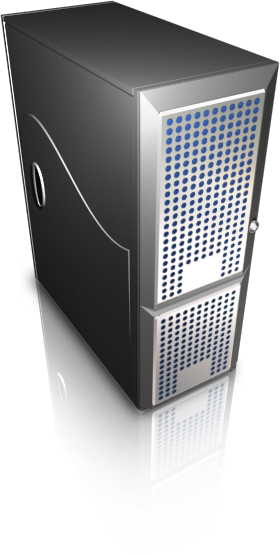 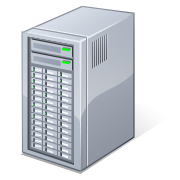 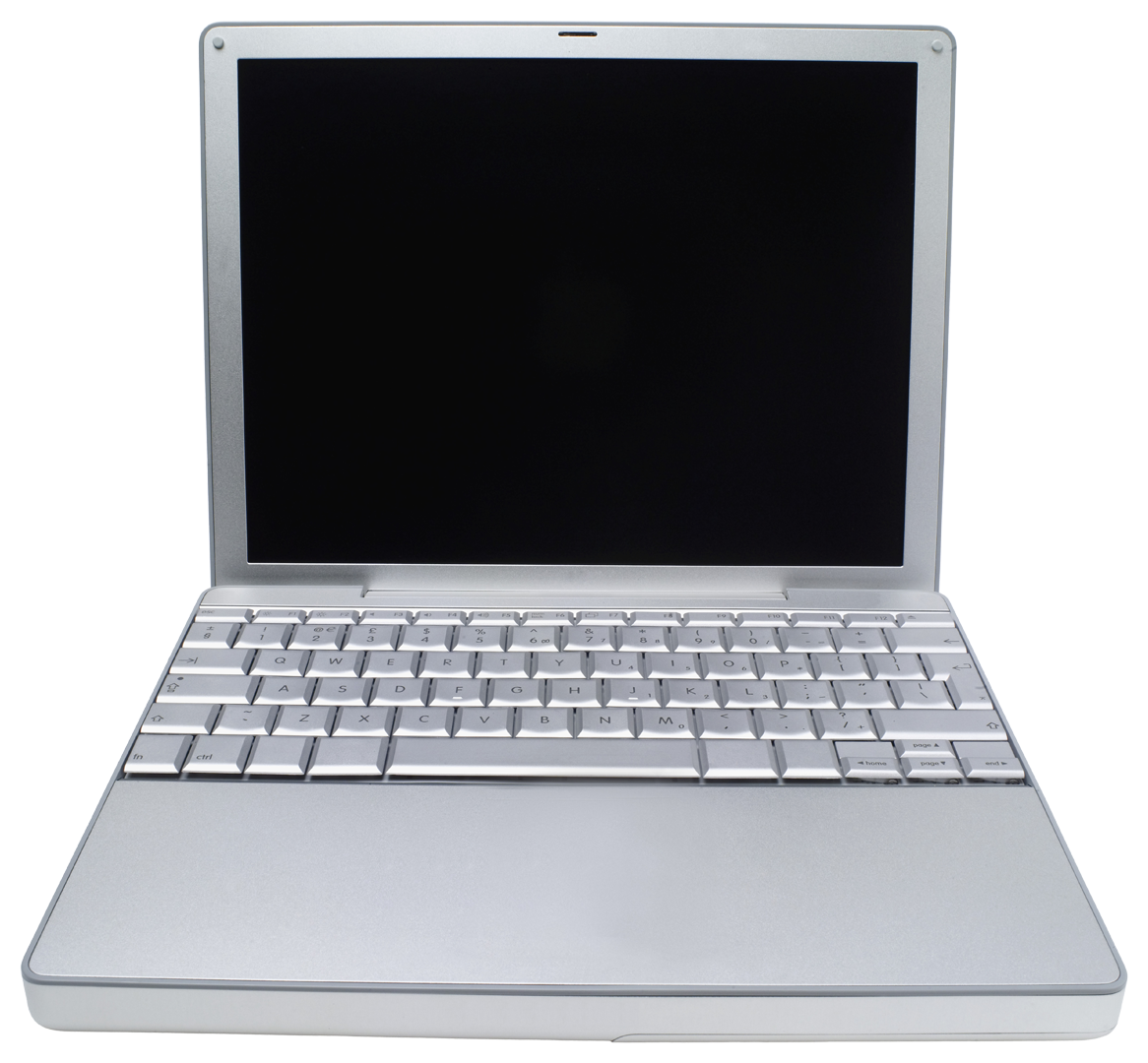 HTTP/1.1 200 OKContent-Type: application/x-java-appletCAFEBABE065E2CC9A7…A89…
HTTP/1.1 200 OKContent-Type: application/x-java-appletCAFEBABE065E2CC9A7…705…
4
3
5
Safe Classes
A comparison
✔
1
3
4
Browser
Host
Network
JVM
Thank You
QUESTIONS?